Презентация коллективного творческогопроекта .«Голубая капелька воды»
Учитель начальных 
классов первой
квалификационной
категории Минина Л. А.
Цели:
Расширить представления детей о воде.
Обогатить знаниями о воде и её использовании.
Прививать бережное отношение к водным богатствам, учить умению охранять их. 

Оборудование: рисунки детей, иллюстрации с
видами рек, озер, морей.
Внимание! Внимание! Сенсация!
В нашей школе сегодня презентация!
Сегодня каждый из нас
Будет представлять свой класс.
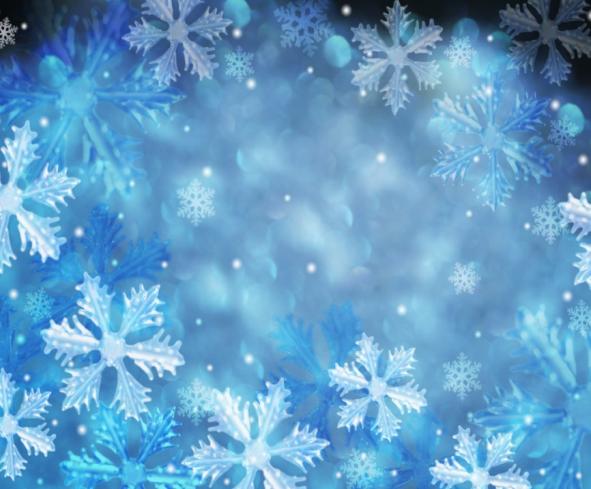 Вода
Я и льдинка голубая,
Я и капля дождевая,
Я снежинка вырезная,
Я по травке разлита.
Догадайся, 
 кто же я?
         ( Да – это вода).
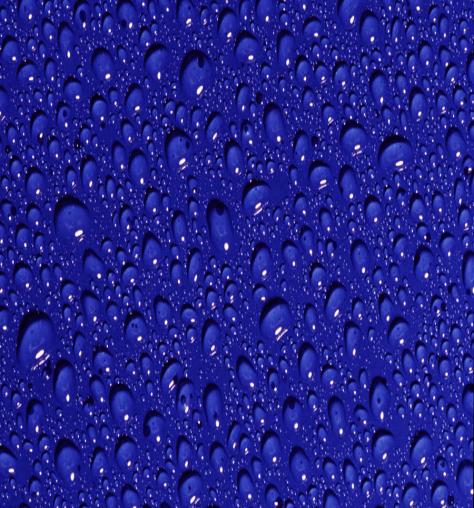 Основные свойства воды
Вода - это жидкость без вкуса, без запаха, растворитель, бывает в жидком, в твердом
газообразном виде.
Какие свойства воды мы постоянно используем в быту?
Вода растворитель. Мы готовим пищу, стираем.
Вода растворяет соль, сахарный песок и другие вещества.
Почему вода является главным богатством нашей земли?
Без неё нет жизни!
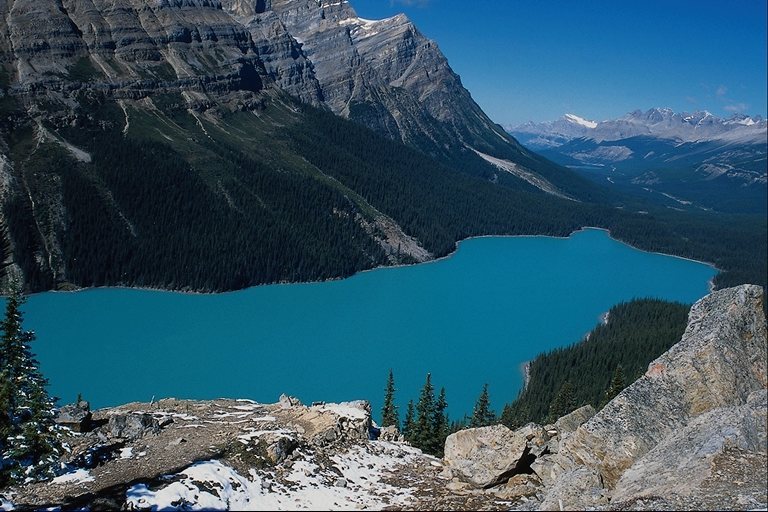 Загадки о воде.
Он без рук, он без ног 
Из земли пробиться смог
Нас он летом, в самый зной
Ледяной поит водой
                          (Это- родник)
Что это?
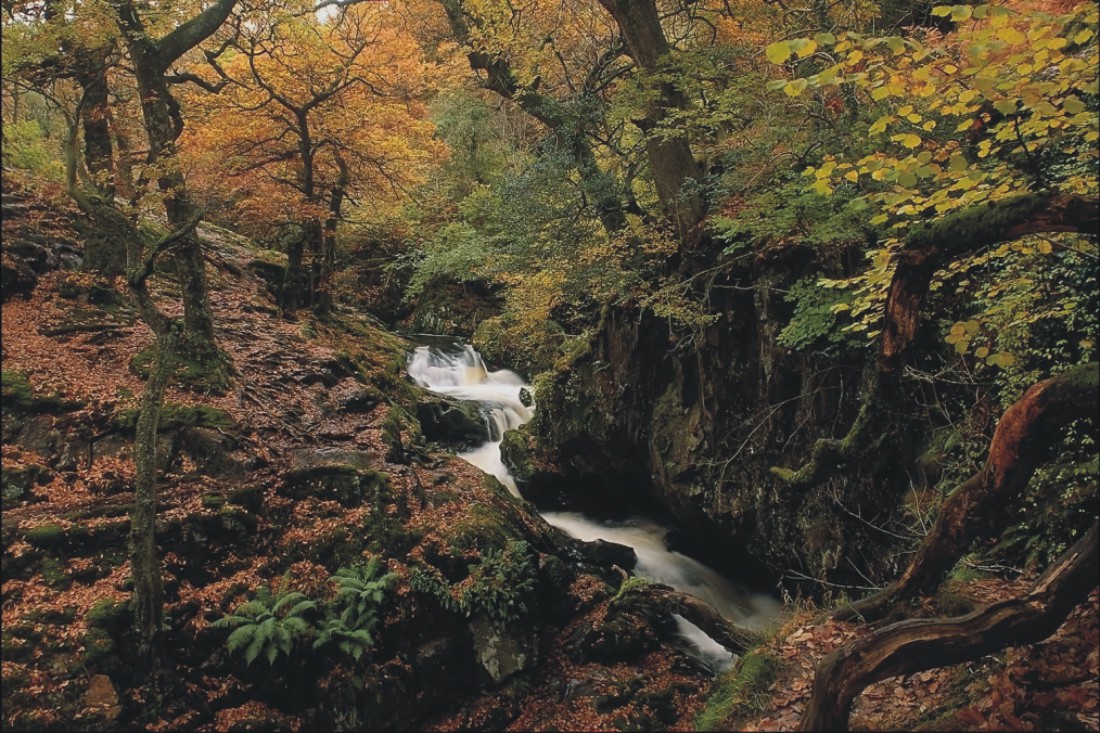 Под осоку на песок 
Уронили поясок
И лежит – да не поднять,
И бежит – да не поймать.  
                     ( Это ручей)
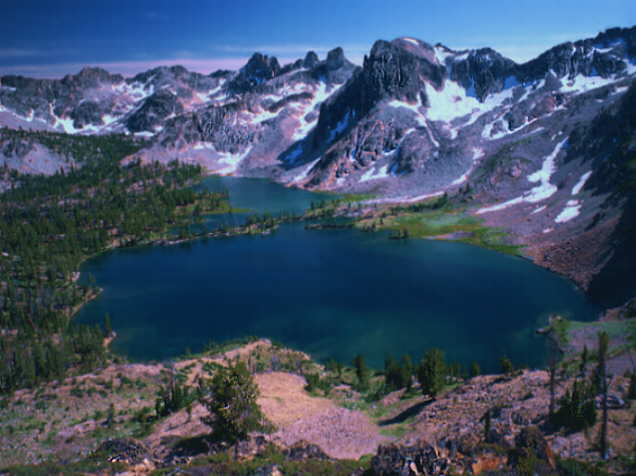 Отгадай!
Зеркало большое 
Средь полей лежит,
Небо отражается
Землю отражает
      ( Это озеро)
Каспийское – самое большое, озеро Байкал – самое
глубокое, Балхаш- с одной стороны соленое с другой
пресное.
Кругом вода, а с питьевой беда.Кто знает, где это бывает?
( Это бывает в море.)
-Какие знаете моря?
( Черное море, Средиземное море, Баренцево море,
море Лаптевых, Балтийское море и другие)
Если ноту верно угадаешь,К этой ноте звук согласной
подберешь,
 То в название этом реку ты узнаешь
 И её, конечно, назовёшь.
                      (Дон )
  Самые крупные реки России – Волга, Дон, Енисей,
  Лена, Обь и другие)
Растет она вниз головою,Не летом растёт, а зимою.                          (Сосулька )
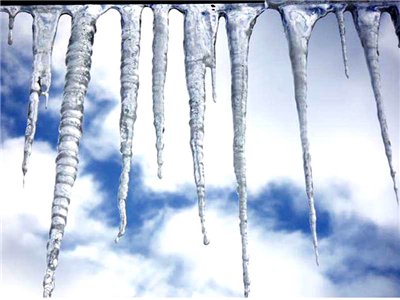 Белой стайкой мошкара
Вьётся кружится с утра
Не пищат и не кусают,
Просто так себе летают.
                 ( Снежинки )
Родники, ручьи, реки, озера – запасы пресной, нужной людям воды.
Он летает белой стаей
И сверкает на лету,
Он звездой прохладной тает
На ладони и во рту. ( Снег )
                                    Жил я посреди двора
                                    Где играет детвора
                                    Но от солнечных лучей
                                    Превратился я в ручей
                                                          ( Снеговик )
Снег, лед, сосульки, растаяв от   тепла превращаются в воду
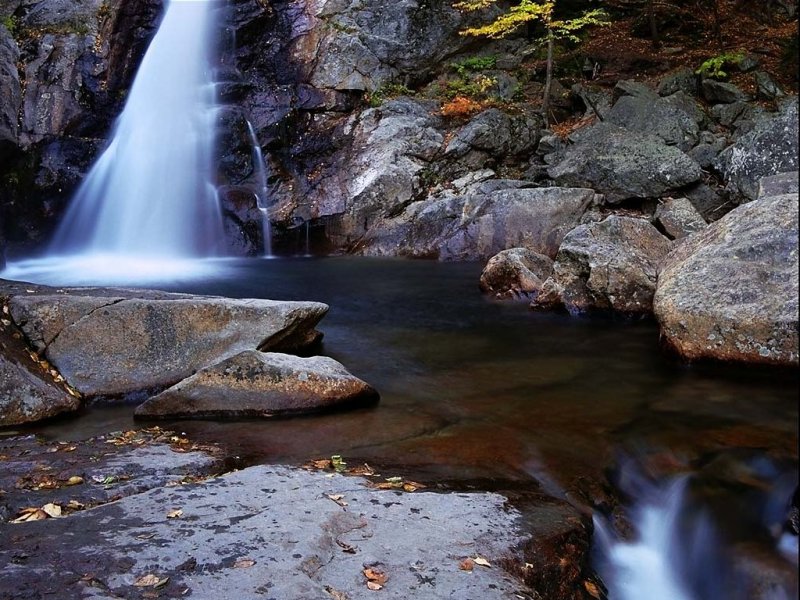 Ни умыться, ни напиться
Без воды.
Листику не распуститься
Без воды,
Без воды прожить не могут
Птица, зверь и человек,
И поэтому всегда
Вам везде вода нужна.
Где больше всего воды на земле?
В океане. А ещё в морях, в реках, в озерах, в ручьях.
Снег – это вода и облака – это вода.
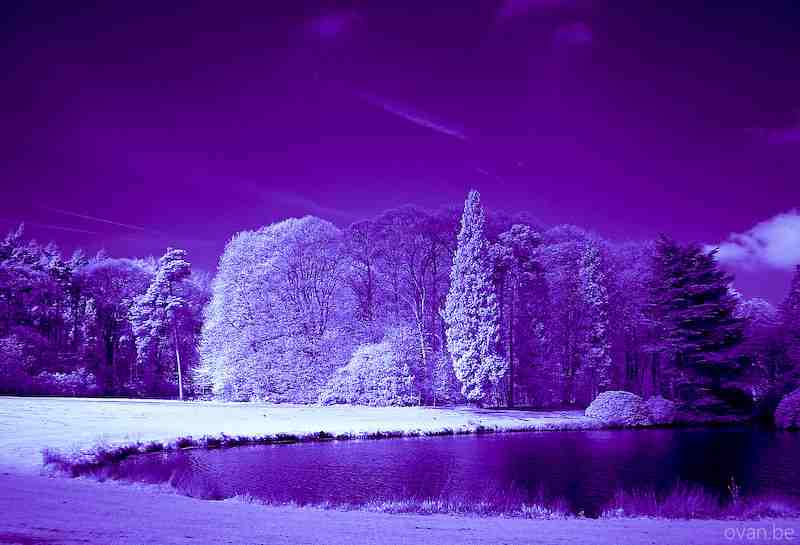 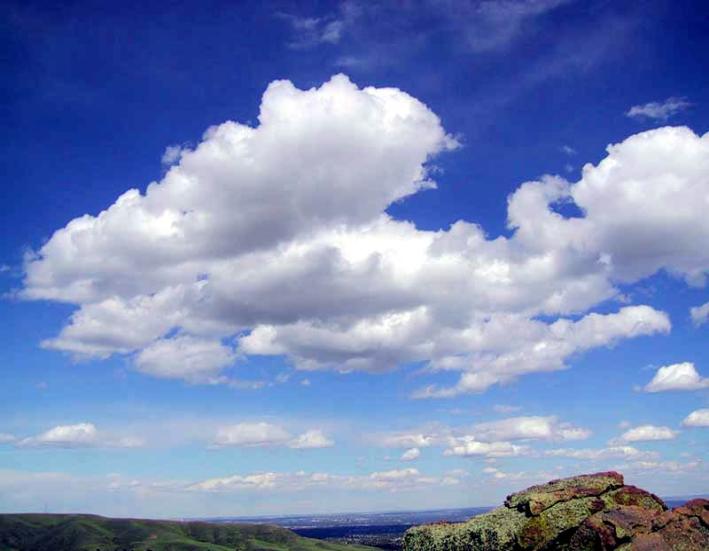 Песня на мотив « С голубого ручейка»
С голубого ручейка
Начинается река,
Ну, а утро начинается 
С водички.
Стихи о воде
Водичка, водичка,
Умой моё личико,
Чтобы щёчки краснели,
Чтоб смеялся роток,
Чтоб кусался зубок.
Конечно, это о чистой воде. Грязной водой умываться нельзя.
Пресной воды на нашей планете не так уж и много, её надо беречь.
Экономно расходовать, не оставлять краны открытыми, беречь от загрязнения.
Не бросать в реки, ручьи, озера различный мусор, не мыть машины.
 А ещё много грязи попадает в воду от заводов и фабрик.
На земле много воды. Ею заполнены моря и океаны.
Но эту воду человек не может использовать, так она солёная.
Человеку нужна пресная вода. Которой в природе не так уж много.
На каждые 100 литров приходится лишь 2 литра пресной
Большая часть её находится в виде огромных ледников. Если её исключить То получится:
Из 100 литров воды ( 10 больших вёдер ) человек может использовать лишь полтора стакана.
Питьевая вода распределена на земле  не равномерно.
 Есть места, куда её привозят в цистернах. И люди бережно несут её, чтобы не расплескать. В таких
    местах люди умеют беречь воду.
Жизнь прекрасна, жизнь вокруг, Человек природе друг.
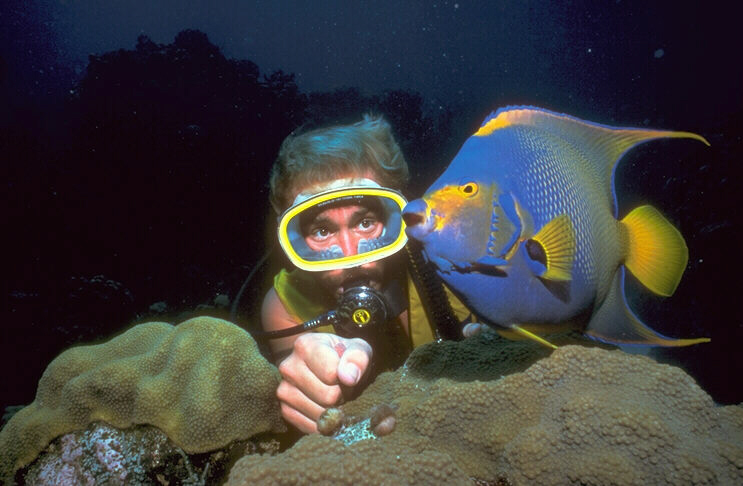 Берегите воду на планете!      Она нужна всему живому!